De wind in de zeilen

Opeens kwam er uit de hemel een vreemd geluid. Het klonk alsof het hard begon te waaien. Het was overal in huis te horen. - Handelingen 2:2

Opdracht:	
Neem een kurk die over de lengte door de midden is gesneden. Maak de halve kurk vast aan de fles met twee elastieken.
Steek de satéprikker in de kurk.
Maak aan de prikker een zeil.
Versier je boot, maak er wat moois van!


Om door te praten: 
Wat zijn allemaal dingen die door de wind in beweging worden gezet?
Waar heb jij de wind gezien vandaag?
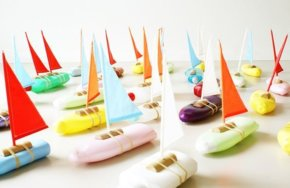